Kinematic Equations(Equations of Motion)
Kinematic Equations(Equations of Motion)
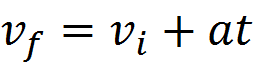 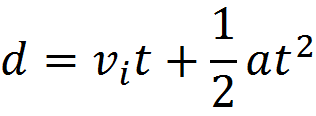 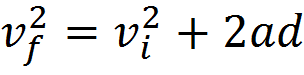 d = ½ ( vi + vf )t
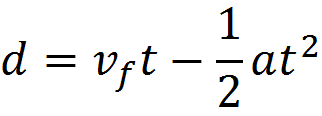 Kinematic Equations: 6 steps
1. Read problem carefully!
2. If possible sketch what is happening - very useful!
3. List all Info & variables 
	ie write out  vf, vi, d, t & a
4. Identify appropriate equations
5. Solve the equations
6. Check answers, round sig fig, units
A race car accelerates from 18.5 ms-1 to 46.1 ms-1 in 3.47 seconds. Find the acceleration of the car.
2. A ball dropped from rest falls freely until it hits the ground  with a speed of 20 ms-1. What is the time during which the ball is in free fall?
3. An airplane accelerates down a runway at 3.20 ms-2 for 32.8 s. Find the distance travelled before takeoff.   We need to assume it started from rest!
4.  A feather is dropped on the moon from a height of 1.40 meters. The acceleration of gravity on the moon is 1.67 ms-2.  Find the time for the feather to fall to the surface of the moon.
5.   A bike accelerates uniformly from rest to a speed of 7.10 ms-1 over a distance of 35.4 m. Determine the acceleration of the bike.
6.  A kangaroo is capable of jumping to a height of 2.62m.      Determine the takeoff speed of the kangaroo.
7. A race car accelerates from 18.5 ms-1 to 46.1 ms-1 in 2.47 seconds. Find the distance travelled.
8. While gliding down a steep hill, a bike rider experiences constant acceleration. After 4.50 s, he reaches 7.50 ms-1. The bike's displacement was 19.0m. How fast was the bike travelling initially?
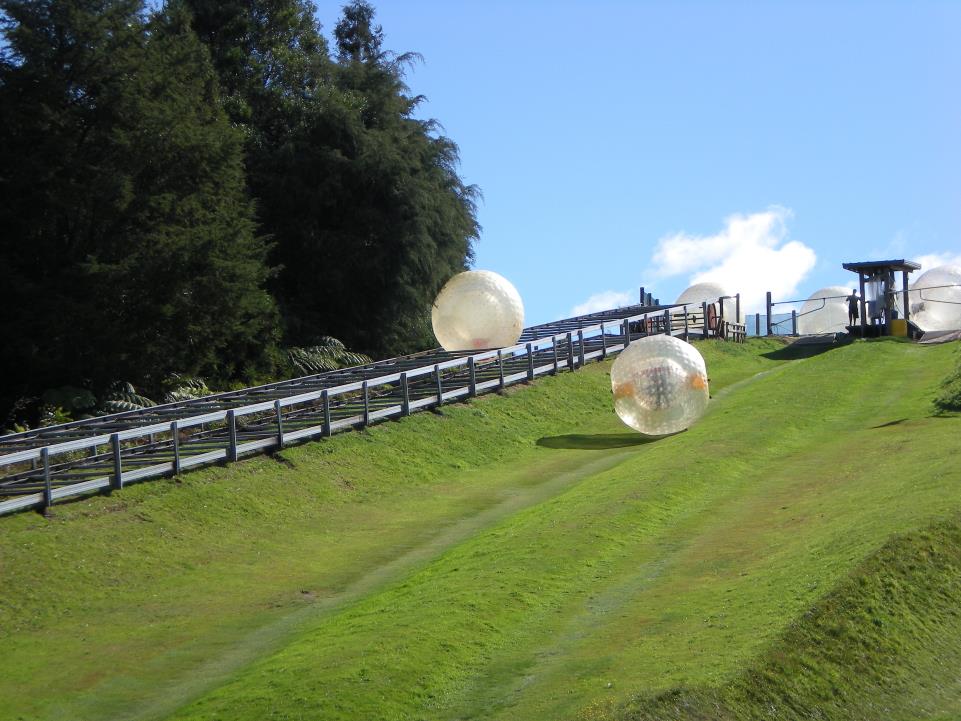